Verein
angelio Kaufgemeinschaft
DIE „3 L“
LANGFRISTIG
[Speaker Notes: Durch existentielle Dienstleistungen, die keinem Modetrend und keinem Hype unterliegen.
Jeder kann sie verwenden, sie laufen unbemerkt im Hintergrund und das auch in 30 Jahren noch.]
LEGAL
[Speaker Notes: Keine dubiose Firma in einem Steuerparadies.
Österreichischer Verein = Österreichisches Recht.]
LUKRATIV
[Speaker Notes: Günstiger Einstieg, unbegrenzte Verdienstmöglichkeiten, Cashback & Gutscheine.]
KARRIEREPLAN
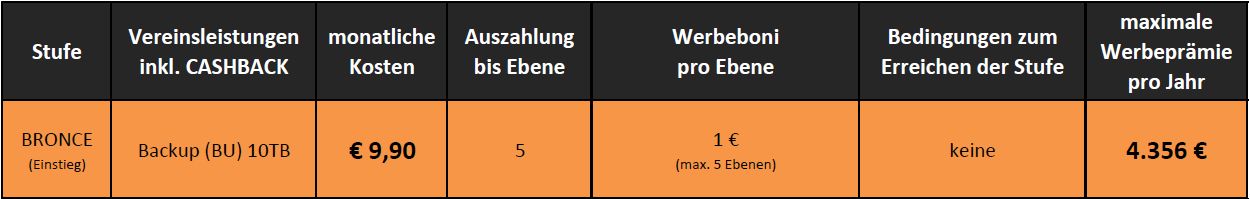 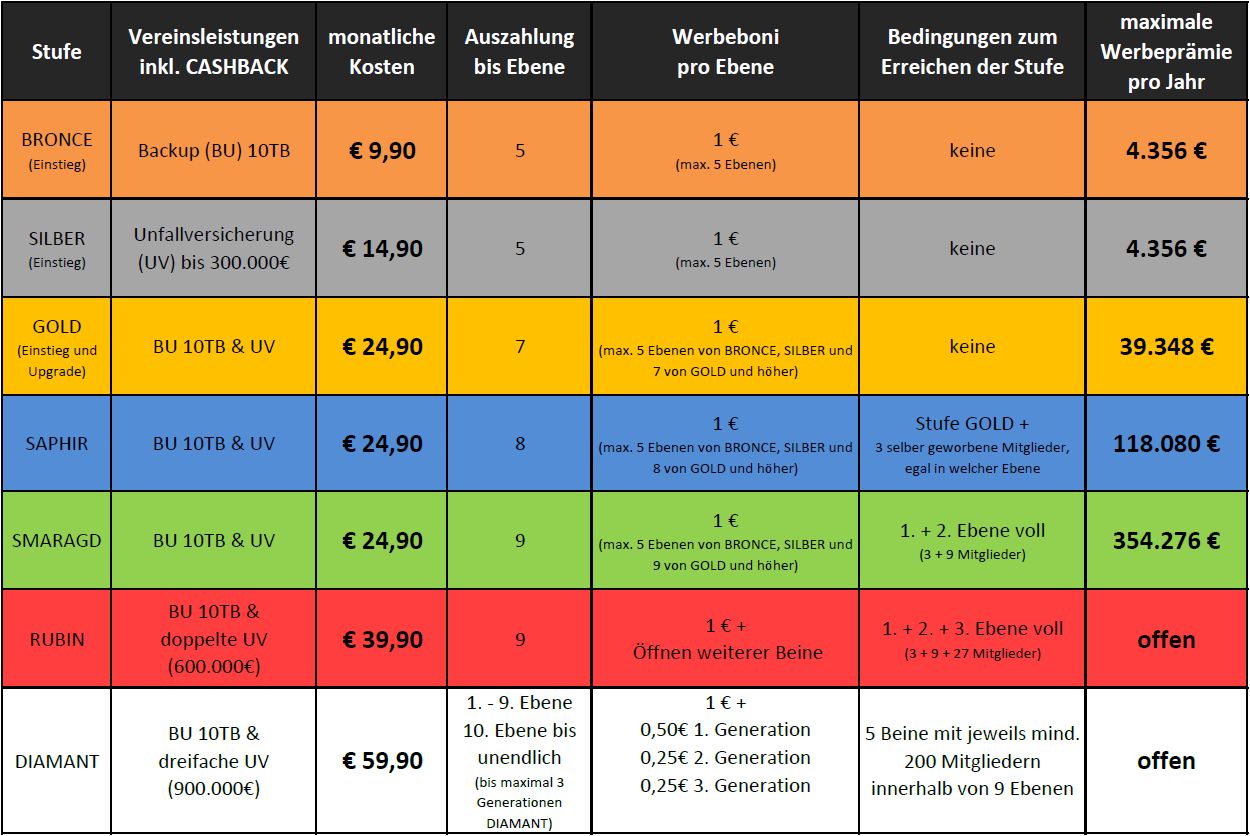 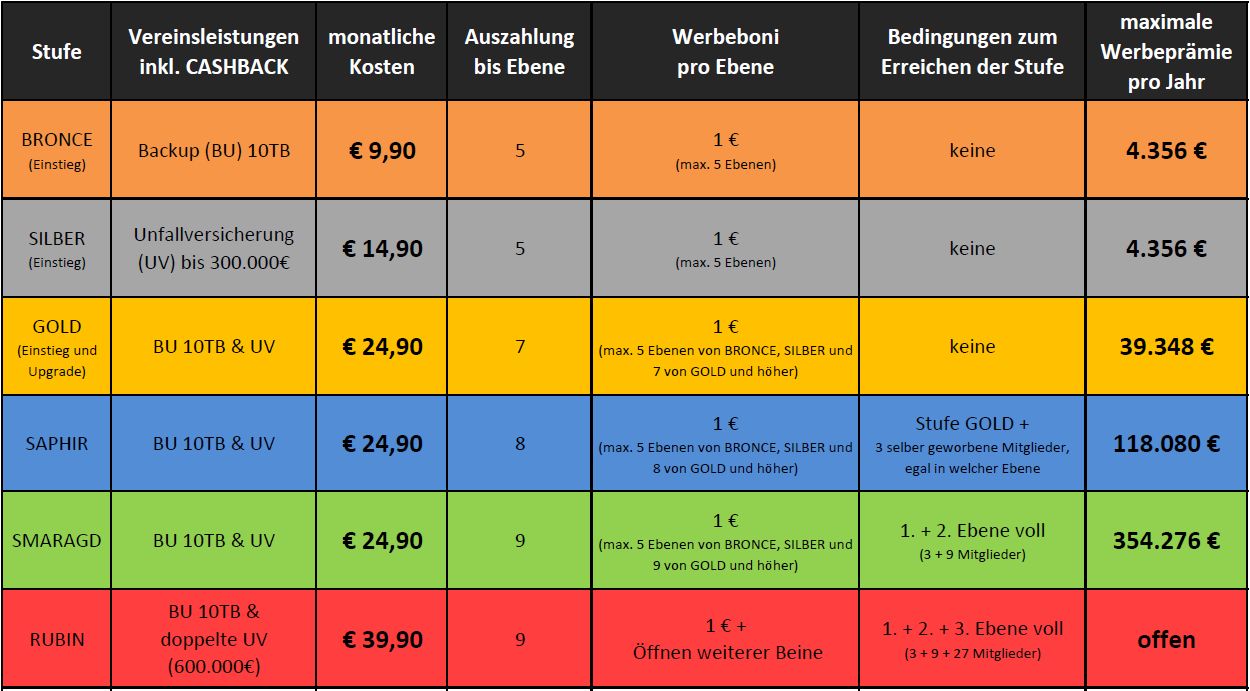 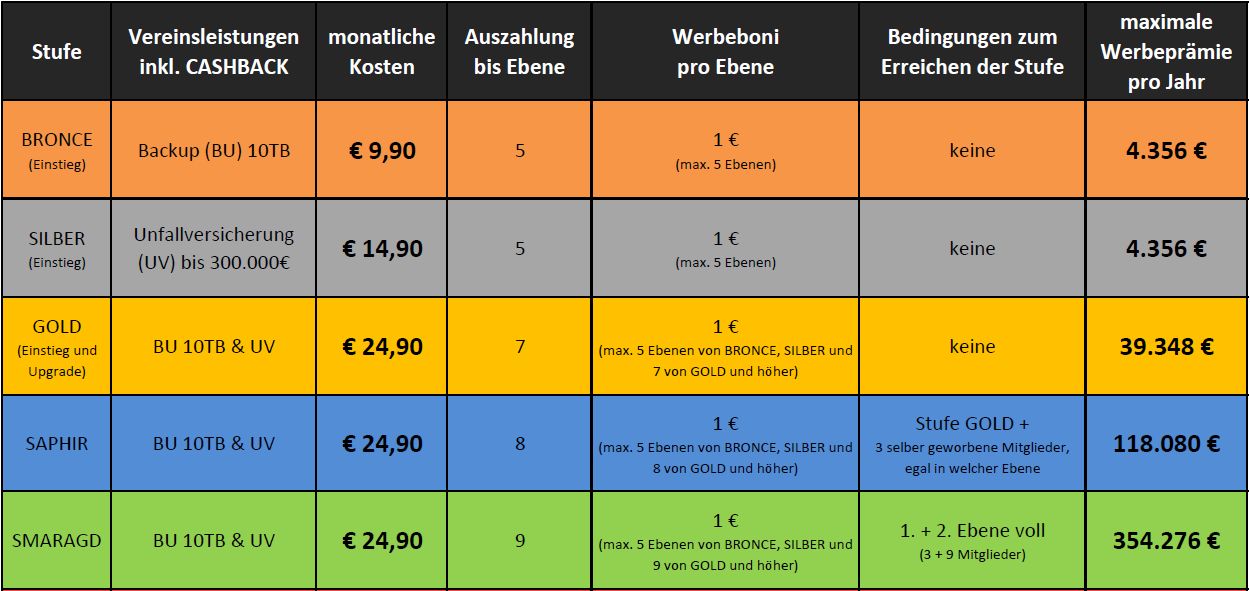 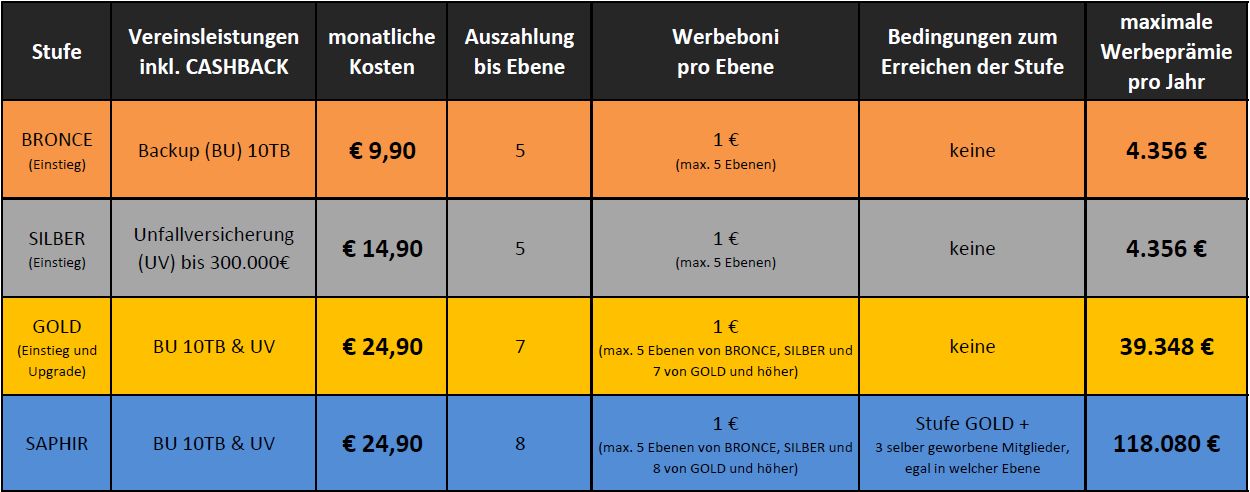 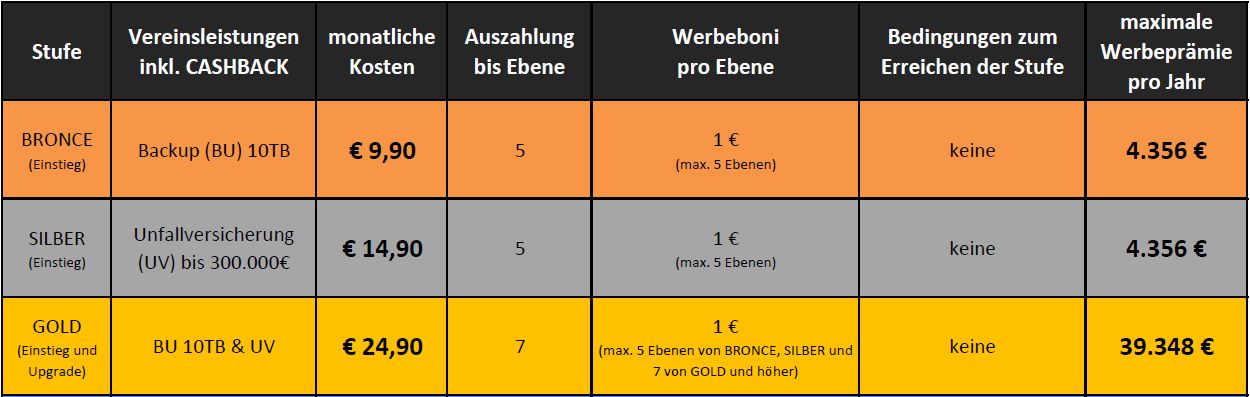 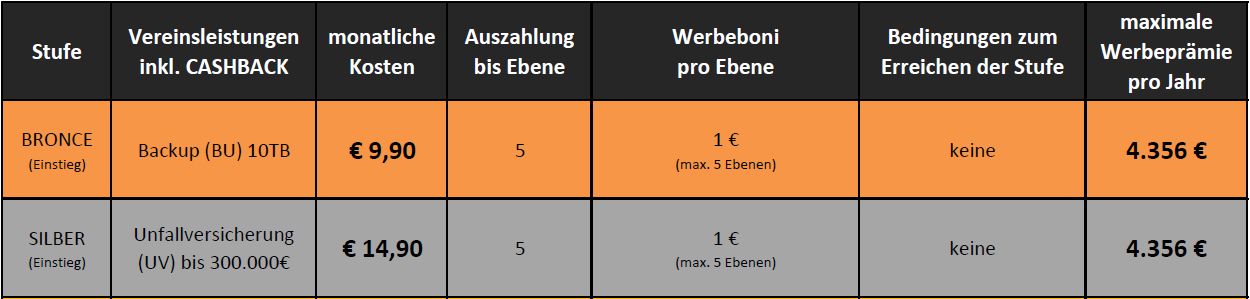 GOLDBONUS
50€ FÜR JEDEN GOLDSOFORT ODER BEI UPGRADE
[Speaker Notes: Günstiger Einstieg, unbegrenzte Verdienstmöglichkeiten, Cashback & Gutscheine.]